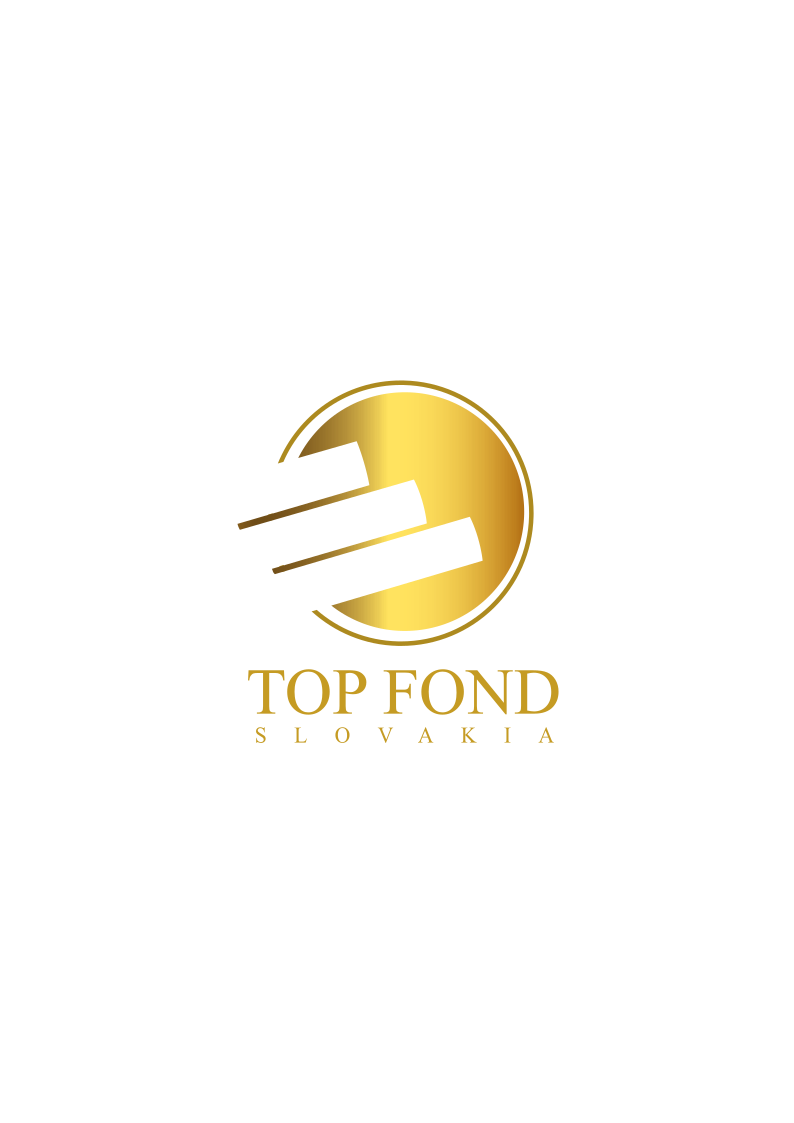 Slovenský trh kolektívneho investovania v roku 2023

Slovenský fondový index
Top fond Slovakia 2023
Roman Vlček
Výkonný riaditeľ a člen predstavenstva SASS
Vývoj čistých predajov otvorených podielových fondoch v SR v rokoch 2019 - 2023
Čisté predaje v otvorených podielových fondoch sa udržali kladné, ale klesajú 2 roky po sebe.
2
Čisté predaje fondov v rokoch 2022 a 2023 podľa triedy aktív a legislatívneho rámca
3
Vývoj aktív v otvorených podielových fondoch v SR v rokoch 2019 - 2023
Aktíva v otvorených podielových fondoch na Slovensku ku koncu roka 2023 dosiahli historické maximum.
4
Otvorené podielové fondy ku koncu roka 2023
Počet reportovaných fondov ku koncu 2023 bol 956, čo predstavuje medziročný nárast o 3 fondy.
5
Aktíva v otvorených podielových fondoch ku koncu roka 2023
Rozloženie podľa tried
Zmena oproti predchádzajúcemu roku
6
Vážené výkonnosti fondov predávaných v SR v rokoch 2022-2023
7
Slovenský fondový index
Slovenský fondový index
Základná charakteristika

Slovenský fondový index (skrátene SFI) monitoruje výkonnosť  sektora kolektívneho investovania na Slovensku. 
Index je počítaný ako vážený priemer výkonností všetkých podielových fondov predávaných na Slovensku. Váhy, ktorými jednotlivé fondy vstupujú do výpočtu, sú dané podielom ich aktív na Slovensku (denominovaných v EUR) k celkovým aktívam všetkých podielových fondov. 
Výkonnosti jednotlivých fondov sa aktualizujú na týždennej báze. 
Index predstavuje výkonnosť portfólia všetkých fondov, ktoré sú alebo boli k dispozícii na Slovensku v období, za ktoré je výkonnosť počítaná. 
Počiatočná hodnota indexu je 1 a je stanovená k dátumu 31. december 2018.
SFI má 8 pod-indexov, ktoré sa počítajú identickým spôsobom, pričom zahŕňajú len fondy z danej triedy aktív
9
Slovenský fondový index – vývoj hodnoty
SFI dosiahol 16.2.2024 historické maximum 1,2075 
To zodpovedá výkonnosti trhu 3,74% p.a. za viac ako 5 rokov
10
Slovenský fondový index – výkonnosť trhu počas kalendárnych rokov
11
Slovenský fondový index – tabuľka mesačných výkonností
Najlepší mesiac pre fondy bol november 2023 (4,19%)
12
Slovenský fondový index – výkonnosti tried aktív
Ročná výkonnosť - Február 2023 - Január 2024
Mesačná výkonnosť - Január 2024
Pravidelné mesačné správy o výkonnosti slovenského trhu kolektívneho investovania nájdete na LinkedIn
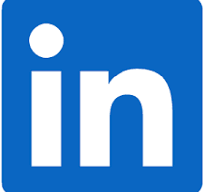 13
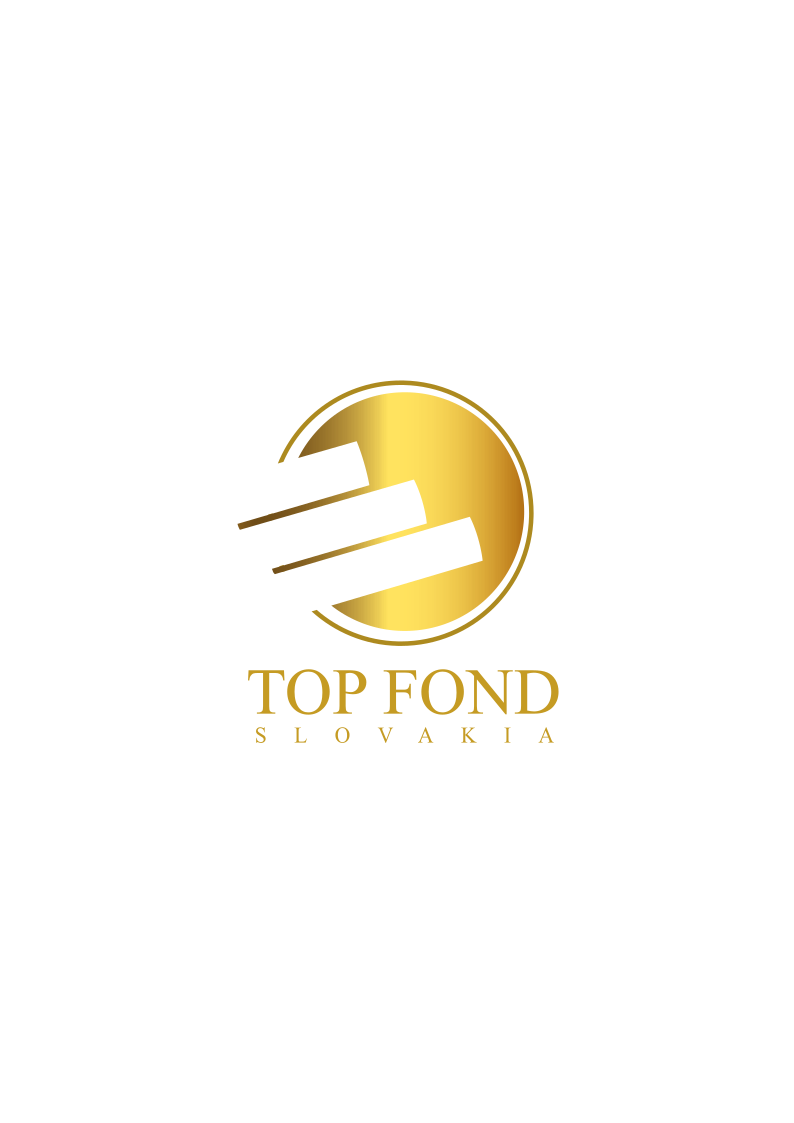 Vyhlásenie výsledkov súťaže
Top fond Slovakia 2023
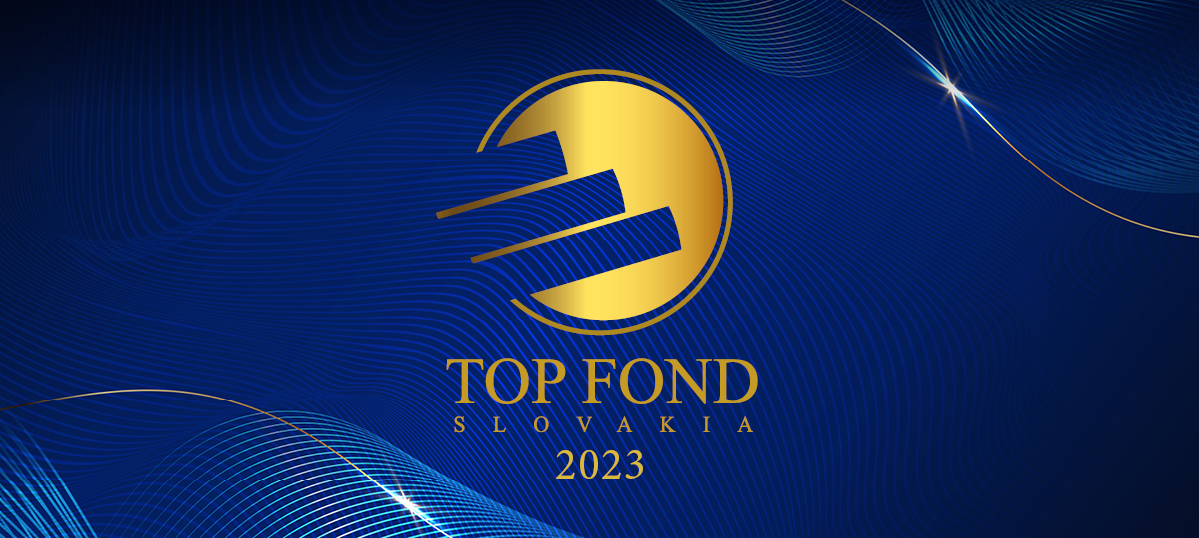 15
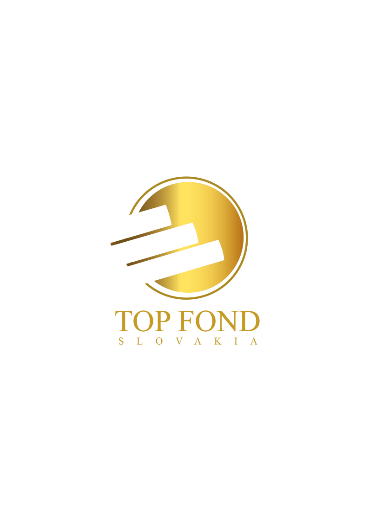 Fondy s najvyššími čistými predajmi v roku 2023
Fondov s kladnými predajmi bolo o 13 viac ako fondov so zápornými predajmi
*Čisté predaje fondov, ktoré reportovali svoje výsledky k 29.12.2023
16
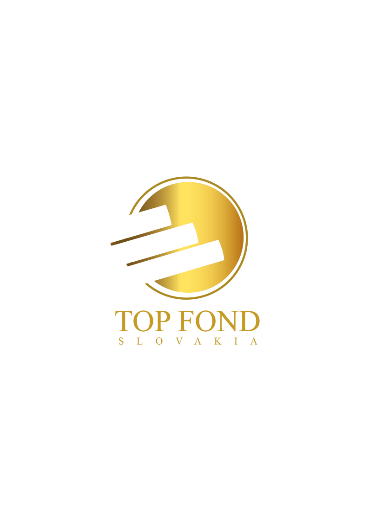 Nový podielový fond (vytvorený v roku 2023)
Správcovská spoločnosť

Fond
Čistý predaj
Tatra Asset Management

TAM - Zaistený fond 2026
28 652 715 EUR
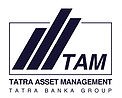 17
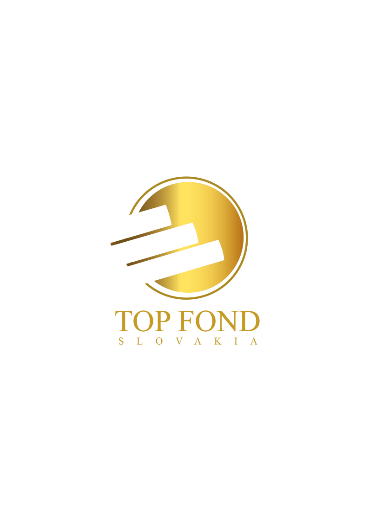 Dlhopisové fondy
Správcovská spoločnosť

Fond
Čistý predaj
Erste Asset Management SK

EAM SK Eurový dlhopisový fond 
 58 030 786 EUR
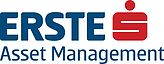 18
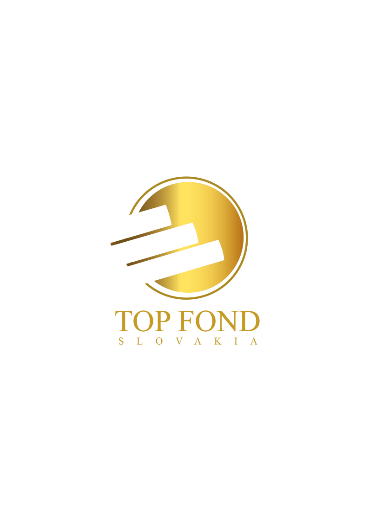 Konzervatívne zmiešané a štruktúrované fondy
Správcovská spoločnosť

Fond
Čistý predaj
Eurizon Asset Management Slovakia

Eurizon AM Slovakia - Dynamické portfólio 
46 555 868 EUR
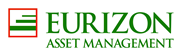 19
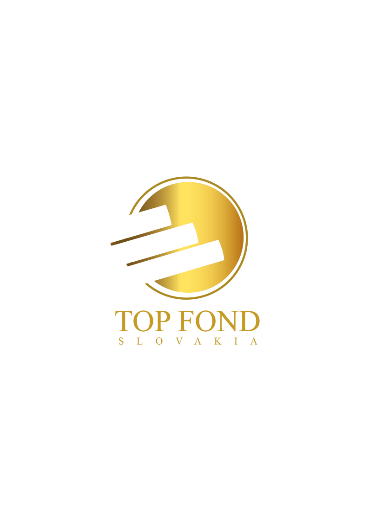 Dynamické zmiešané a štruktúrované fondy
Správcovská spoločnosť

Fond
Čistý predaj
Amundi Asset Management 

First Eagle Amundi International Fund - AE (C)
5 897 312 EUR
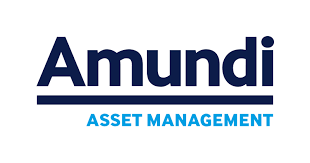 20
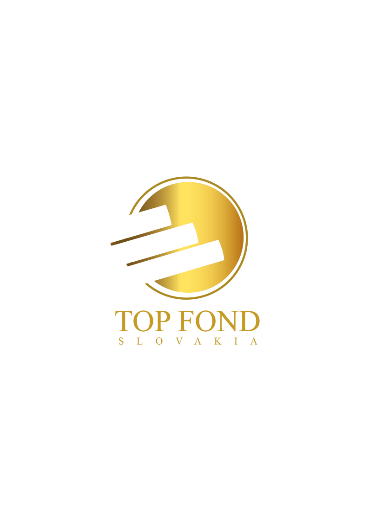 Realitné fondy a fondy alternatívnych investícií
Správcovská spoločnosť

Fond
Čistý predaj
Erste Asset Management SK

EAM SK ERSTE Realitná Renta, R01 
78 166 726 EUR
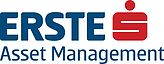 21
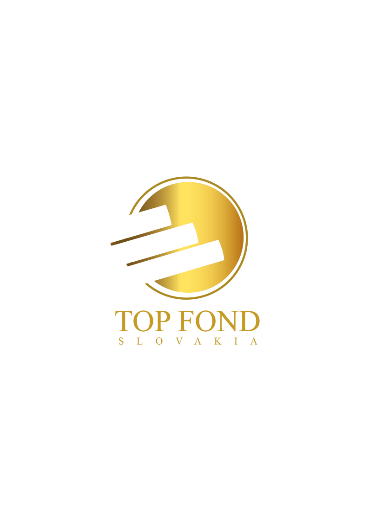 Akciové fondy
Správcovská spoločnosť

Fond
Čistý predaj
Eurizon Asset Management Slovakia

Eurizon AM Slovakia - Akciové portfólio 
146 955 448 EUR
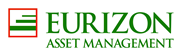 22
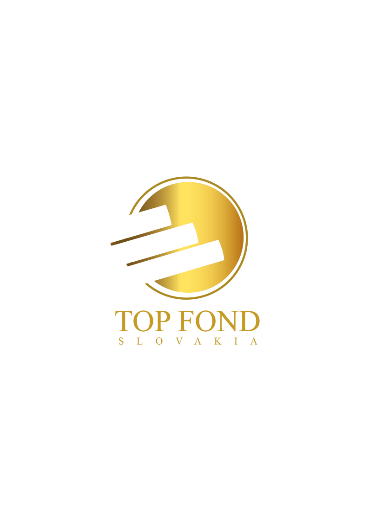 Fondy s najlepším výnosom a rizikom v roku 2023
Klasifikovali sa fondy, ktoré mali k 29.12.2023 minimálne 3-ročnú históriu a objem klientskych investícií aspoň 1 mil. EUR. 
Súťažili fondy, ktorých klientske aktíva predstavovali 89,3% klientskych aktív všetkých fondov.
23
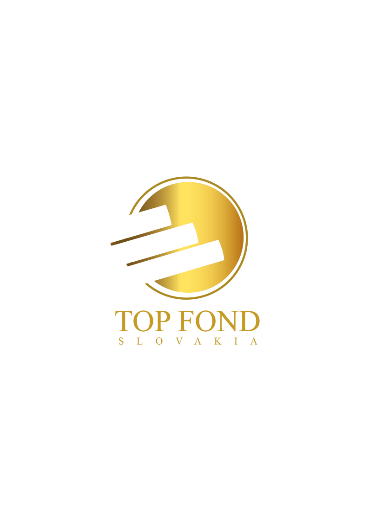 Dlhopisové fondy
Správcovská spoločnosť

Fond
Anualizovaný výnos za 3 roky
KBC Asset Management

KBC Multi Interest Cash USD
2,08%
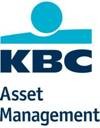 24
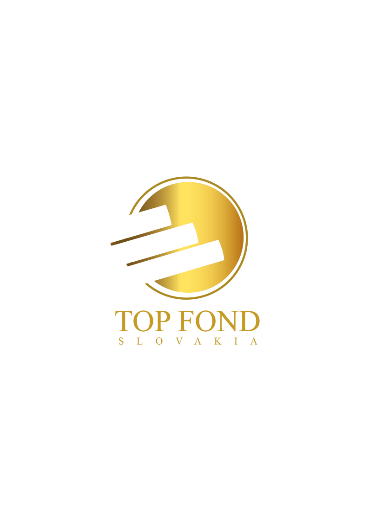 Konzervatívne zmiešané a štruktúrované fondy
Správcovská spoločnosť

Fond
Anualizovaný výnos za 3 roky
UNIQA Investiční společnost

UNIQA Selection Opportunities
4,71%
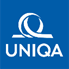 25
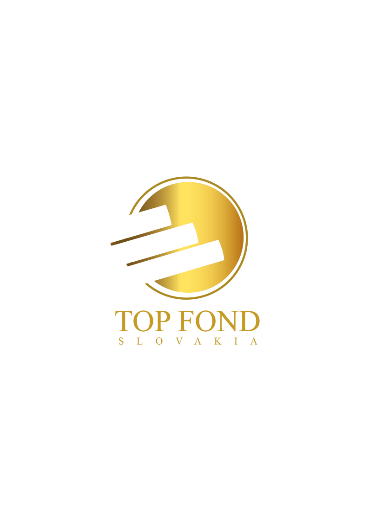 Dynamické zmiešané a štruktúrované fondy
Správcovská spoločnosť

Fond
Anualizovaný výnos za 3 roky
Amundi Asset Management 

First Eagle Amundi International Fund - AE (C)
7,47 %
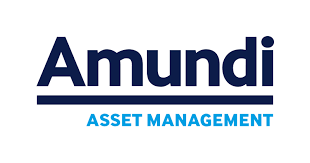 26
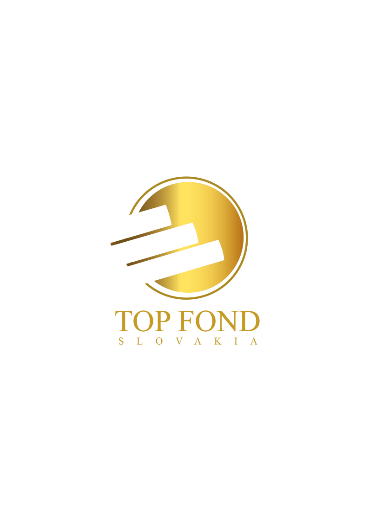 Realitné fondy a fondy alternatívnych investícií
Správcovská spoločnosť

Fond
Anualizovaný výnos za 3 roky
IAD Investments

IAD - Korunový realitný fond 
6,55%
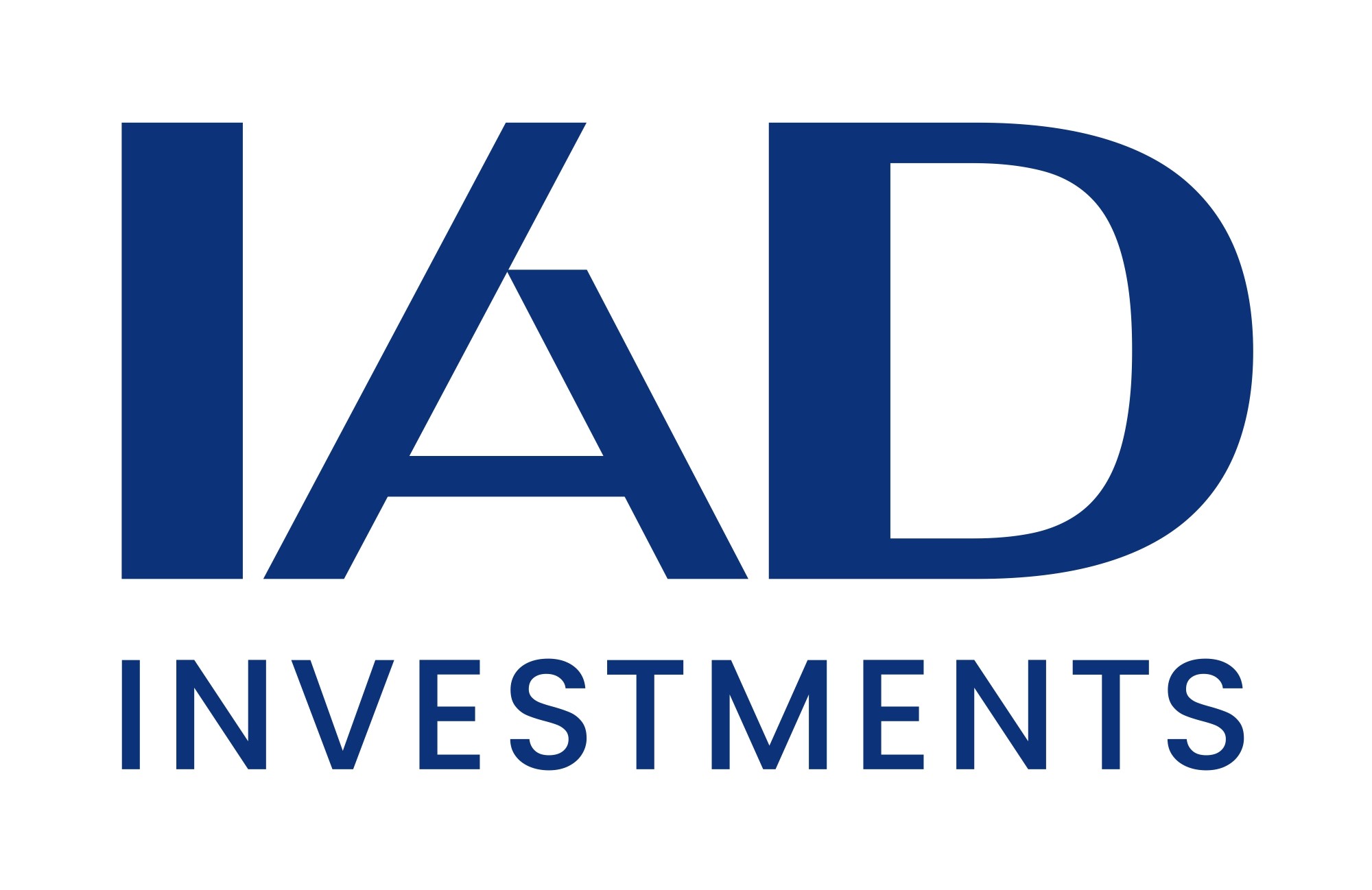 27
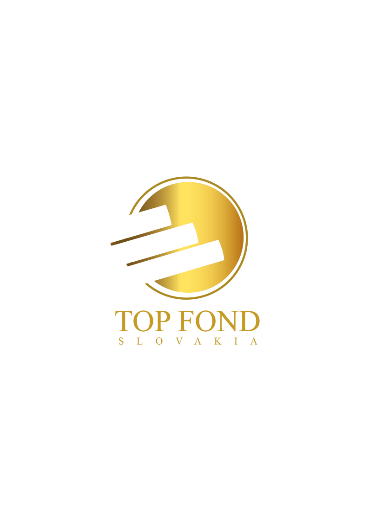 Akciové fondy
Správcovská spoločnosť

Fond
Anualizovaný výnos za 3 roky
Fidelity International

Fidelity Funds - America Fund A-ACC-EUR
13,14%
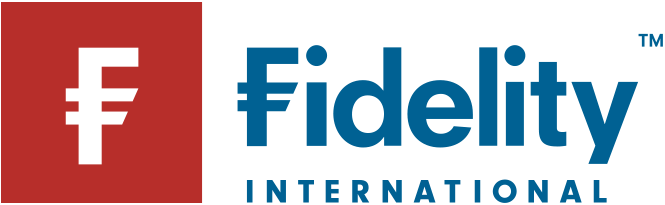 28
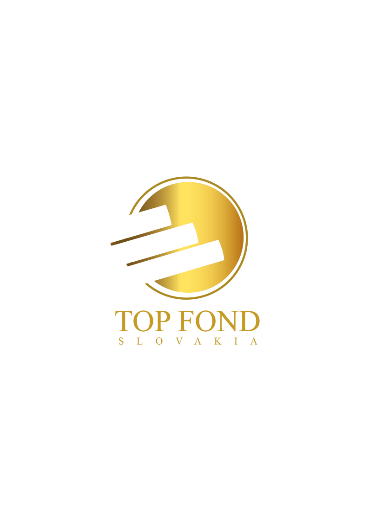 Prehľad víťazov – Top Fond Slovakia 2023
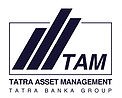 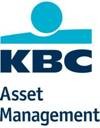 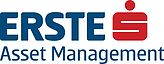 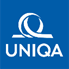 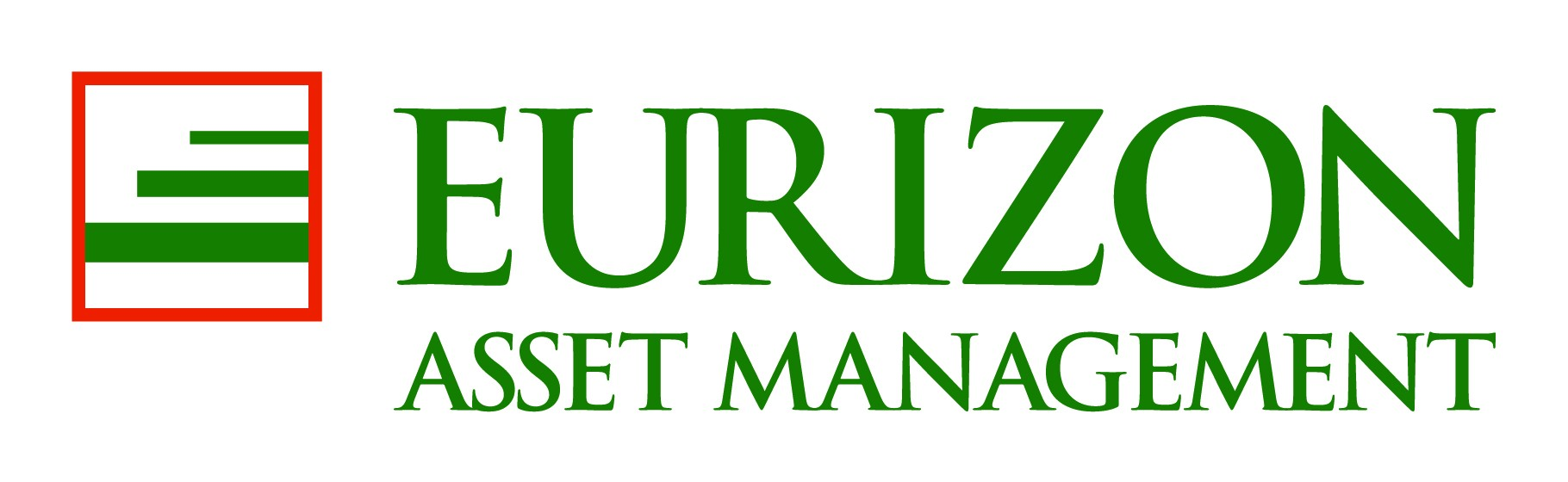 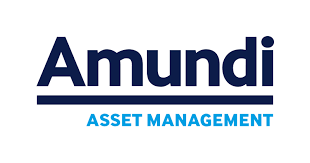 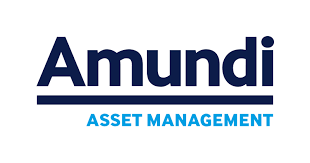 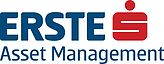 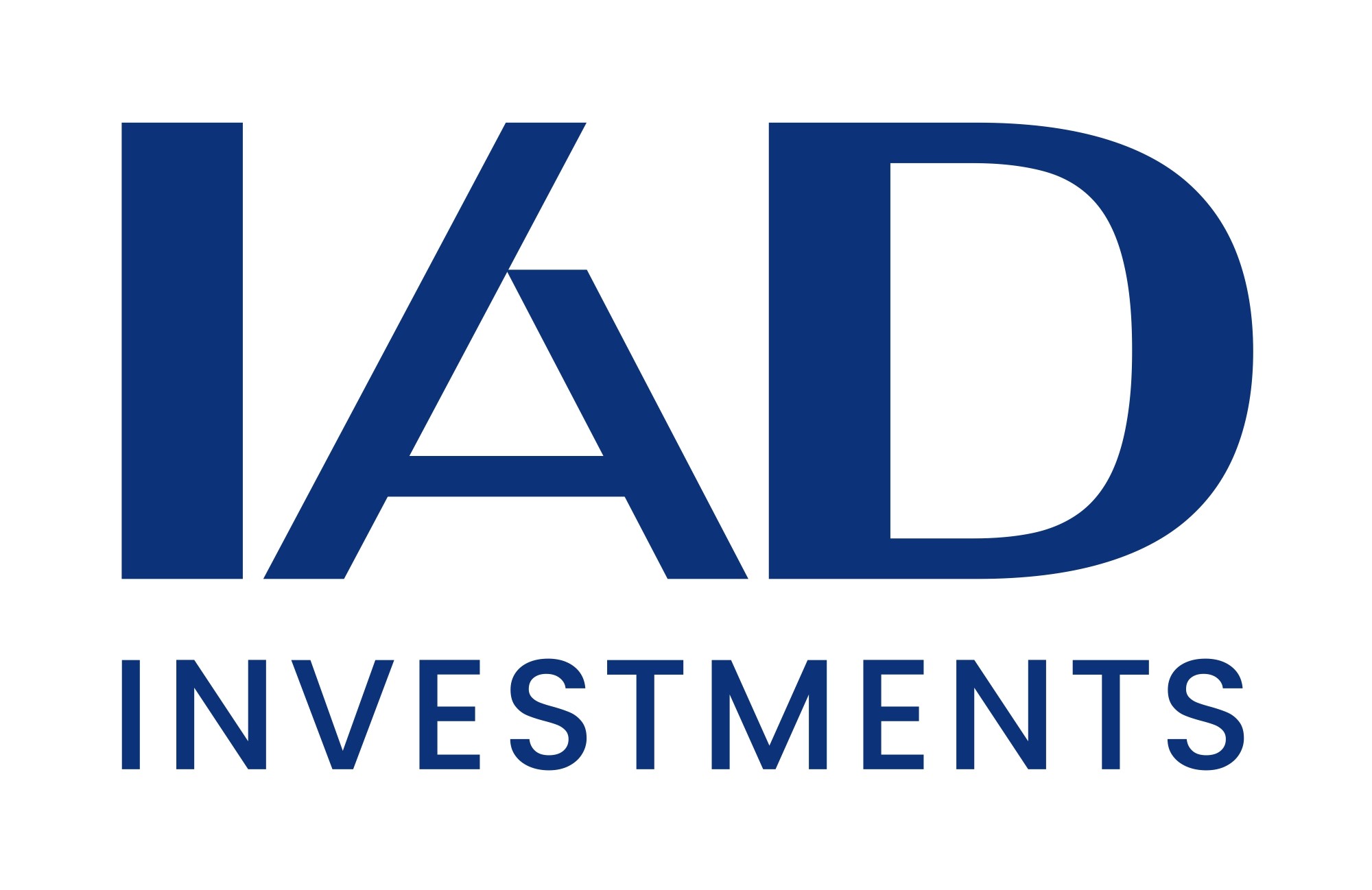 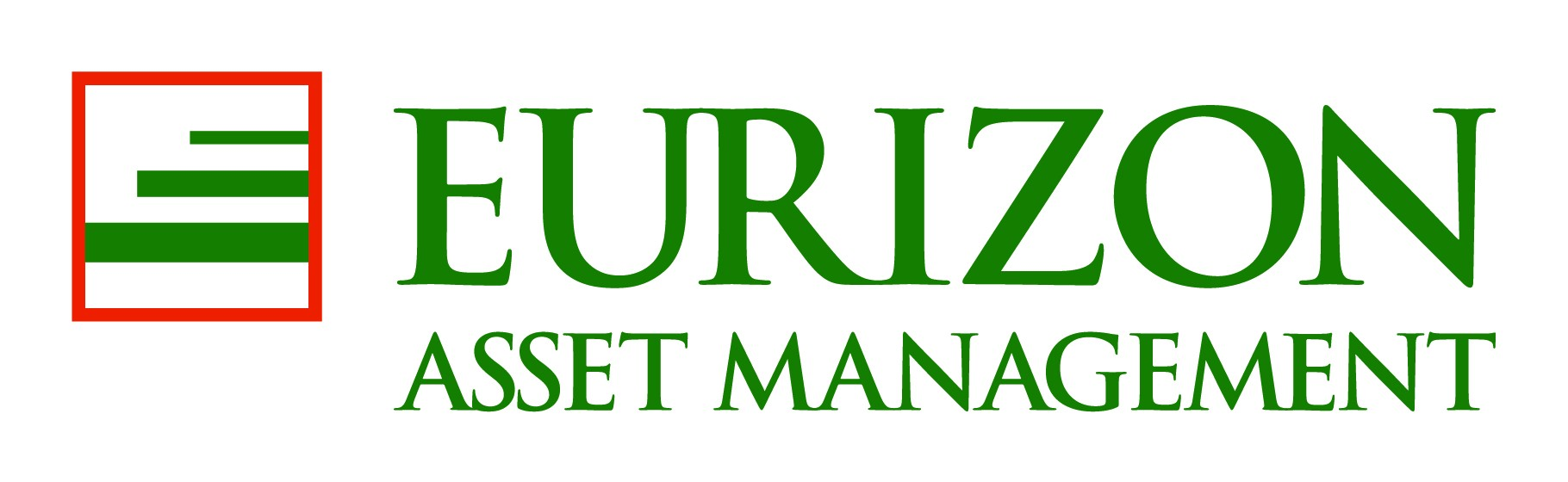 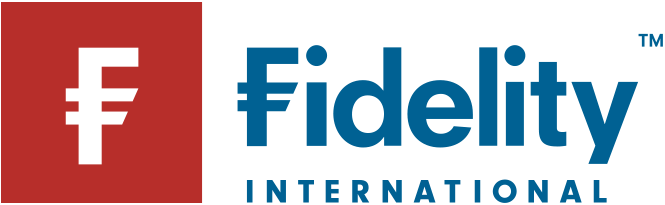 29